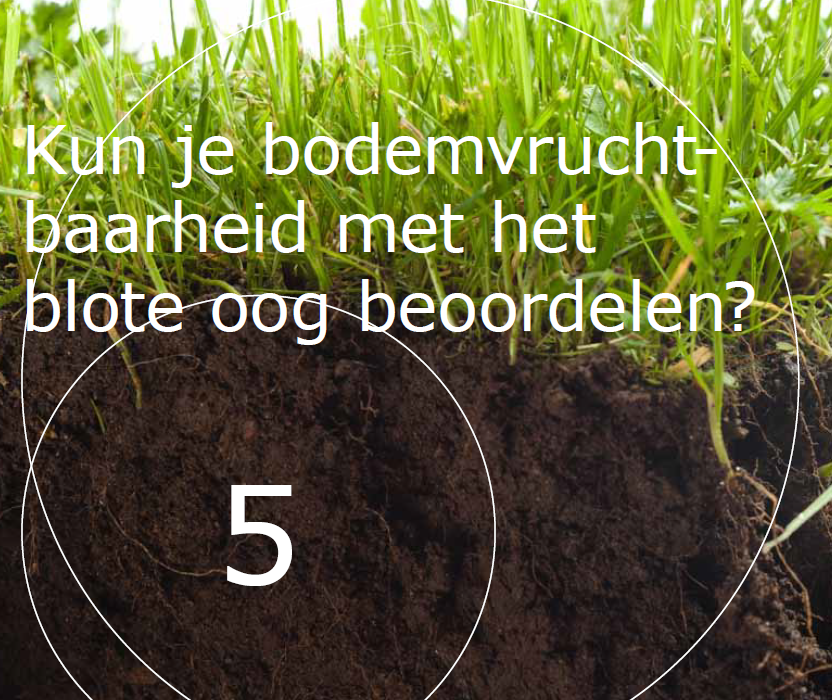 In deze video, waarin we terugblikken op vorige week, wordt uitgelegd wat het verschil is tussen grondsoorten en afzettingen en welke verschillende grondsoorten en afzettingen er zijn.
Bodemvruchtbaarheid
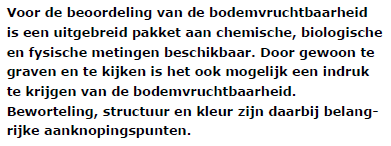 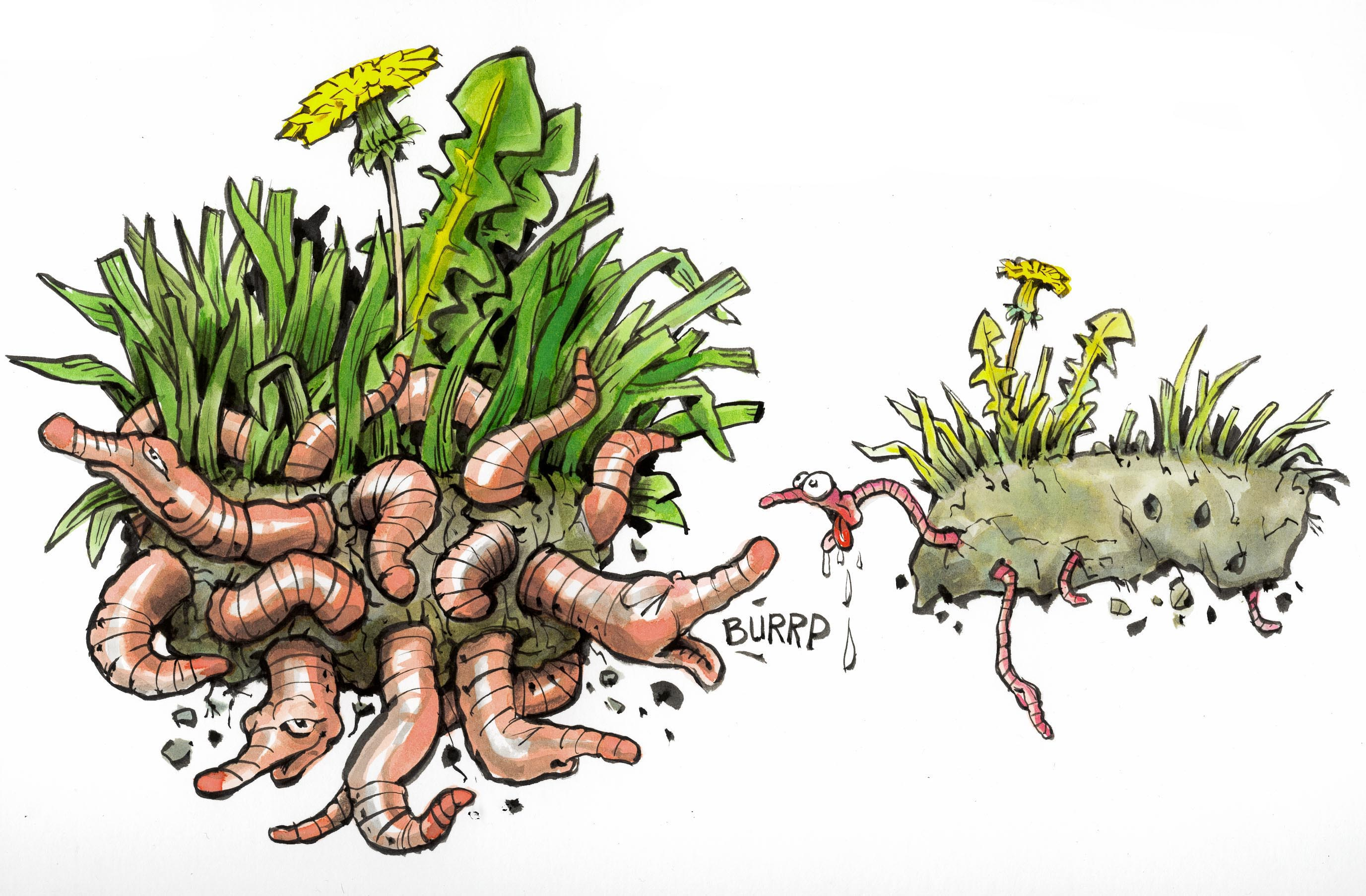 Bodemvruchtbaarheid
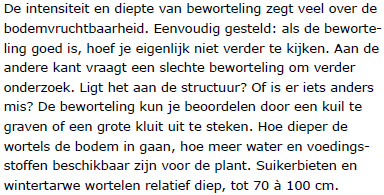 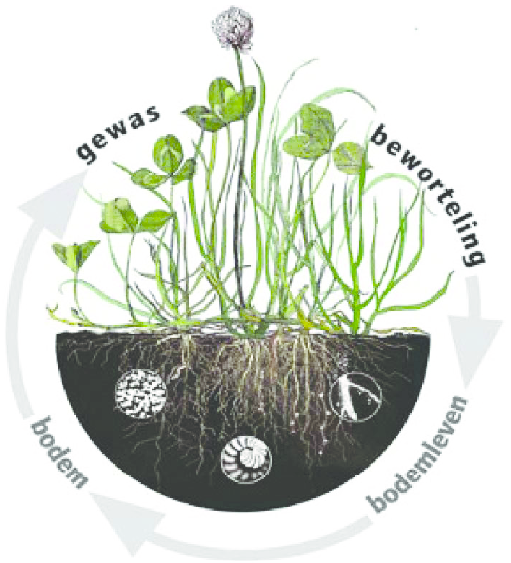 Bodemvruchtbaarheid
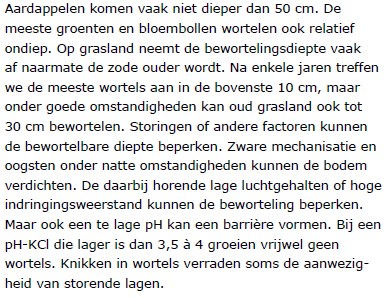 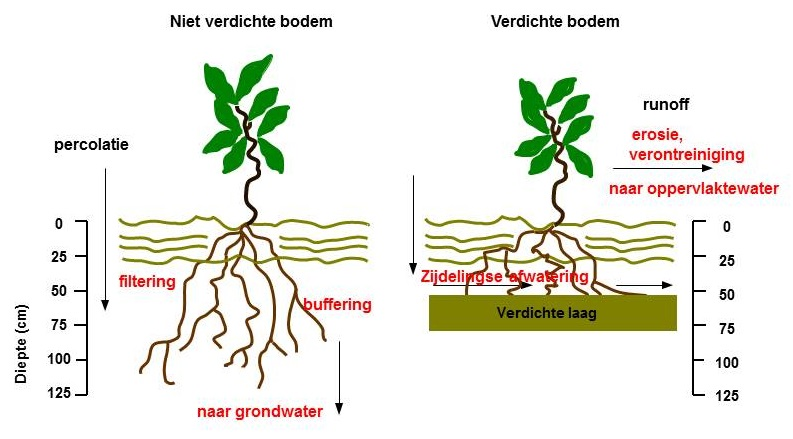 Bodemvruchtbaarheid
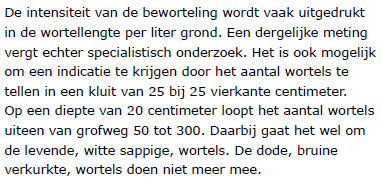 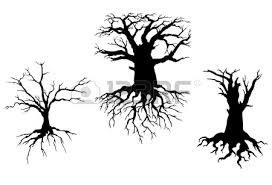 Bodemvruchtbaarheid
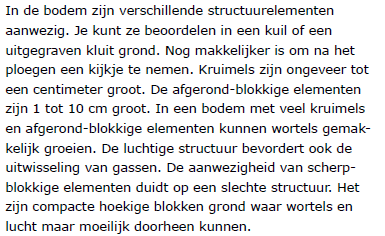 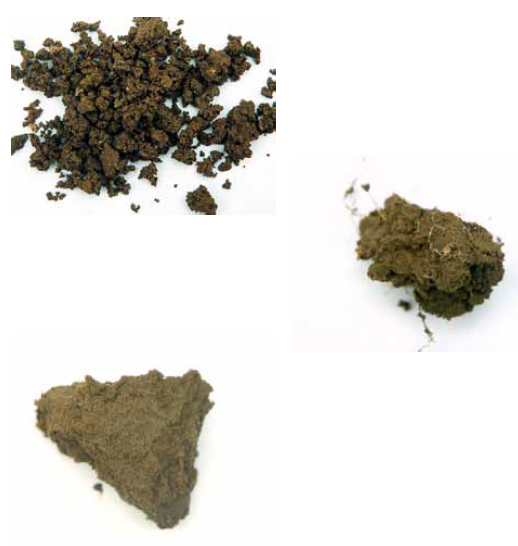 Bodemvruchtbaarheid
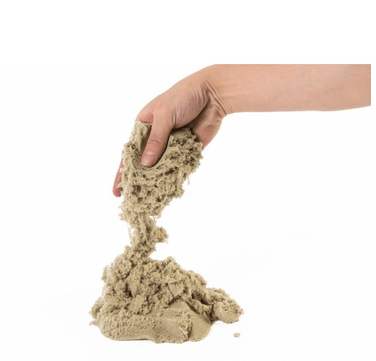 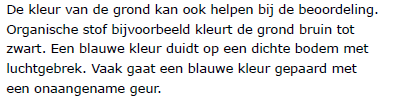 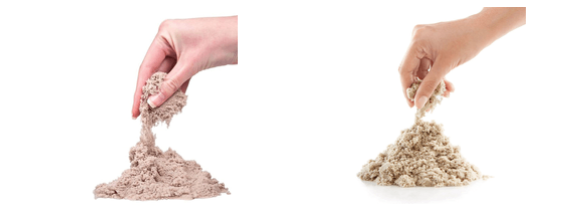 Bodemvruchtbaarheid
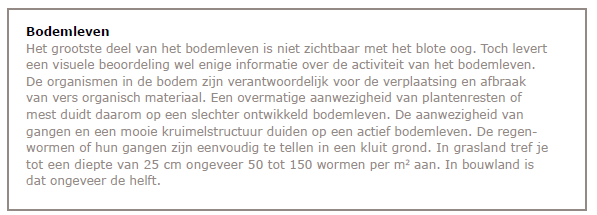 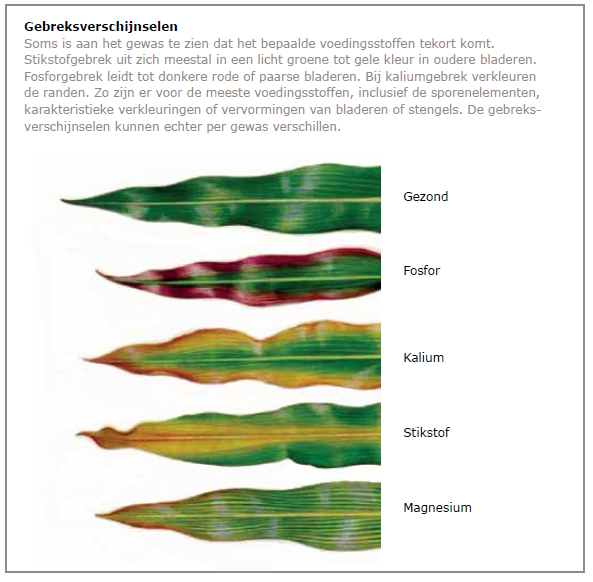 Video over bodemvorming. Uit welke bestanddelen bestaat een goede bodem en  welke processen zorgen ervoor dat er een gelaagdheid in de bodem ontstaat
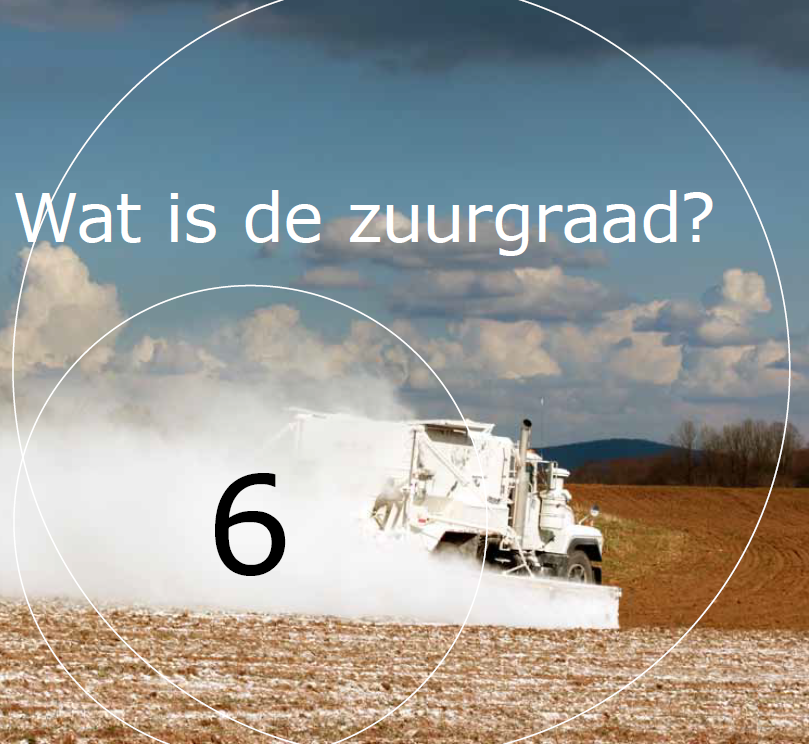 Bodemvruchtbaarheid
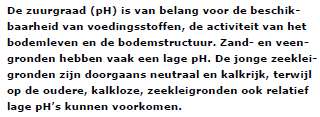 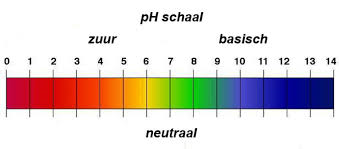 Bodemvruchtbaarheid
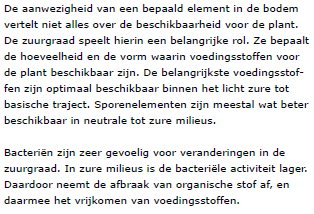 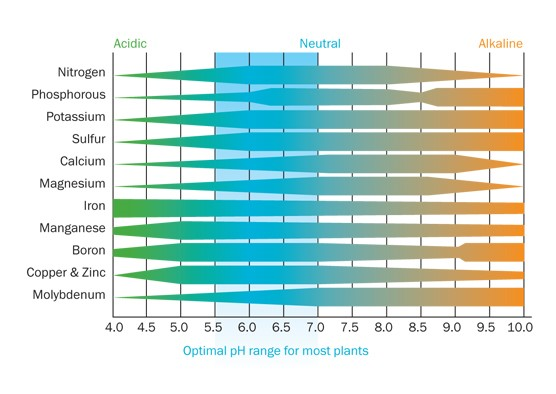 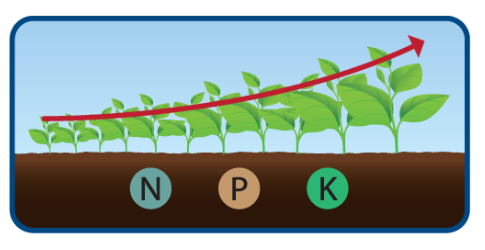 Bodemvruchtbaarheid
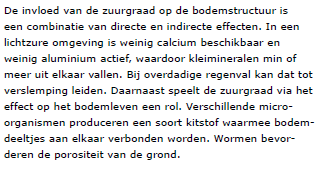 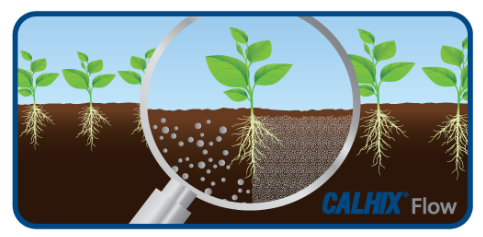 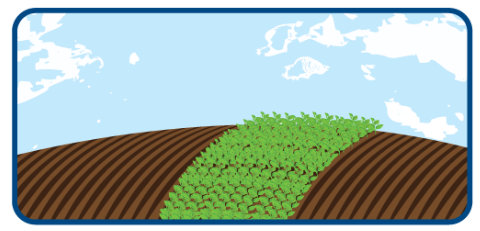 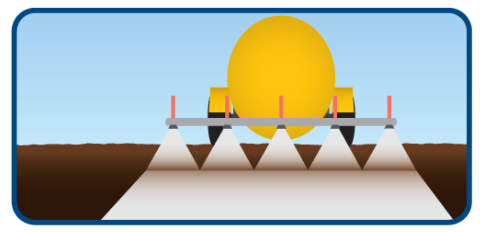 Bodemvruchtbaarheid
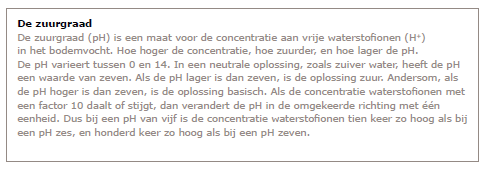 Bodemvruchtbaarheid
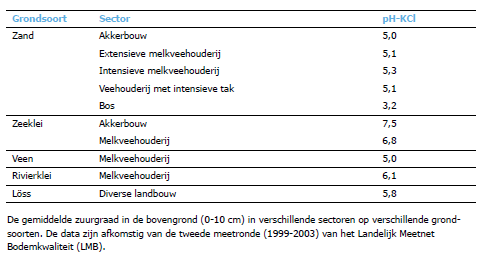 Bodemvruchtbaarheid
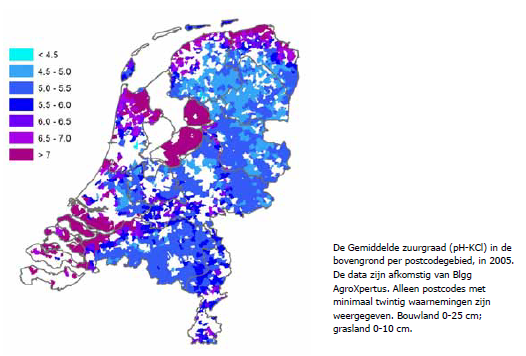 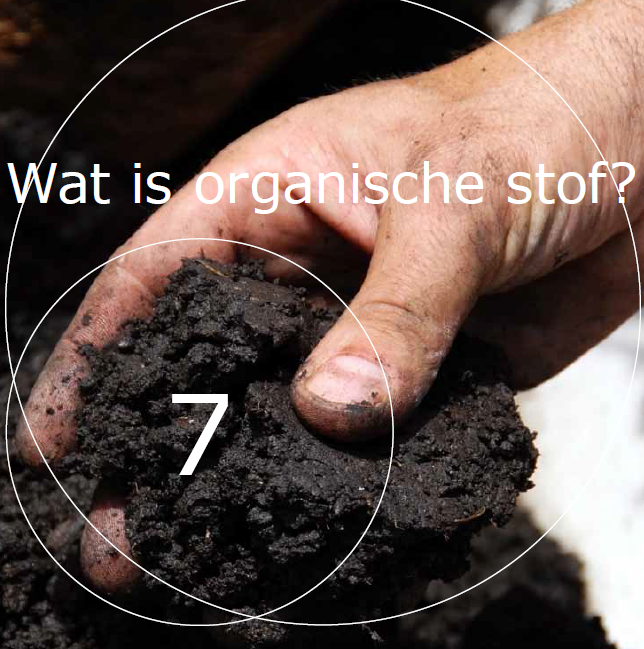 Bodemvruchtbaarheid
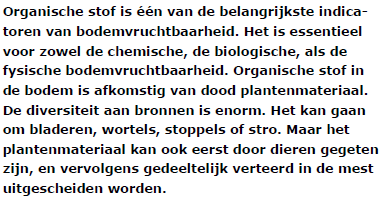 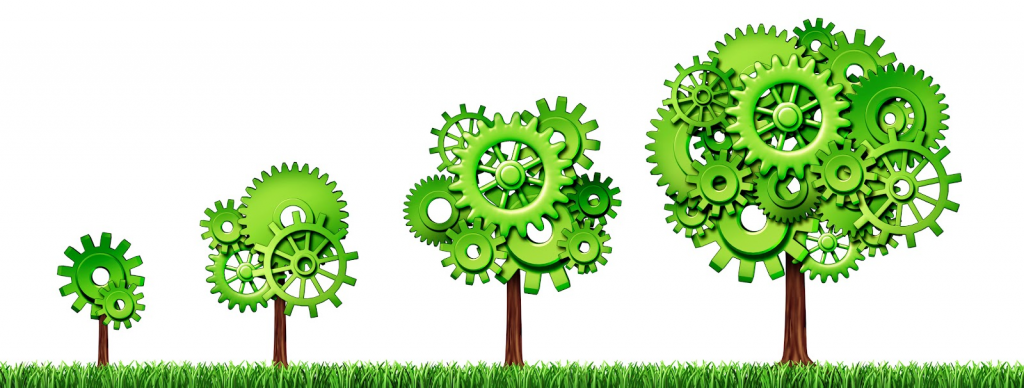 Bodemvruchtbaarheid
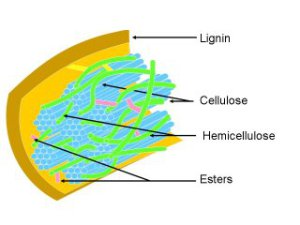 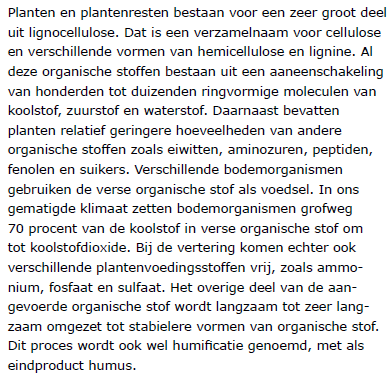 Bodemvruchtbaarheid
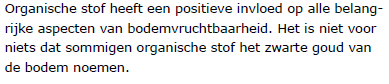 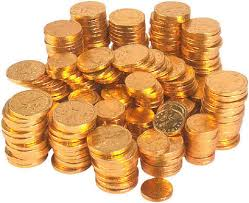 Bodemvruchtbaarheid
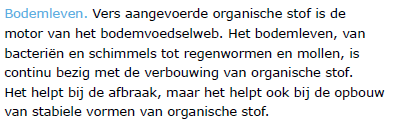 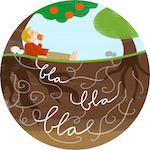 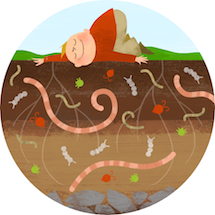 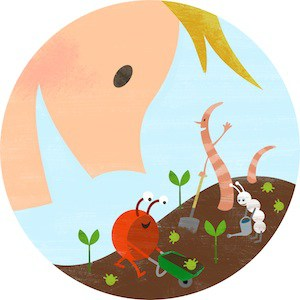 Bodemvruchtbaarheid
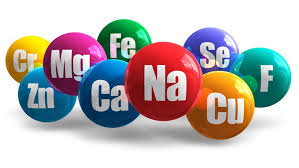 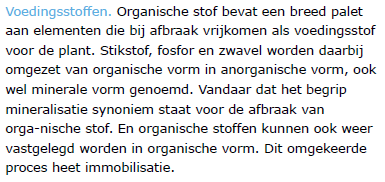 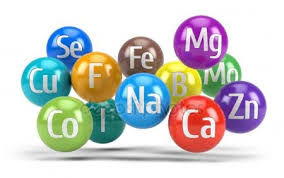 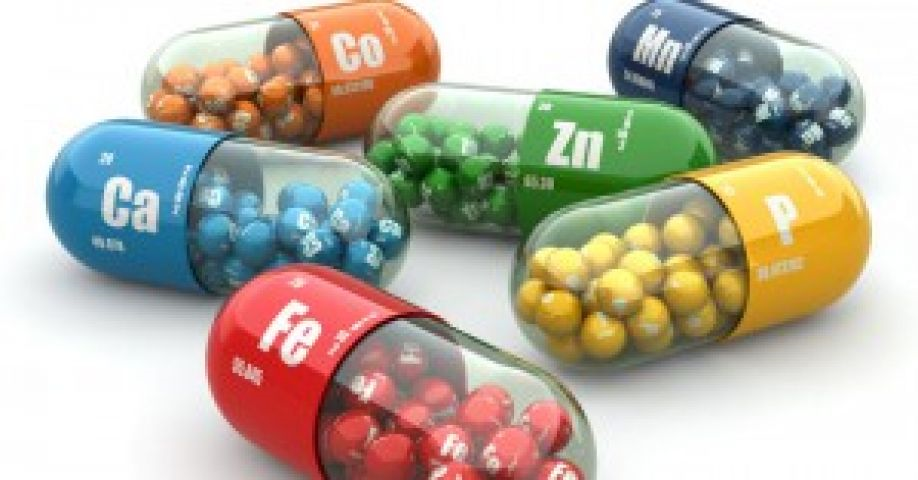 Bodemvruchtbaarheid
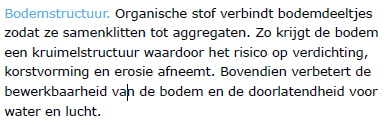 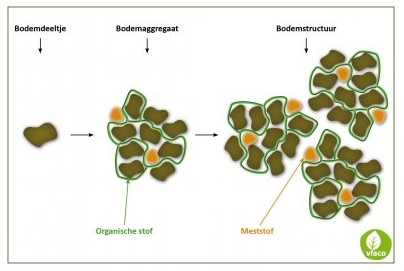 Bodemvruchtbaarheid
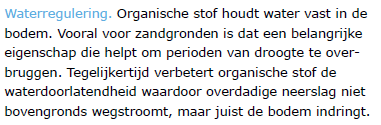 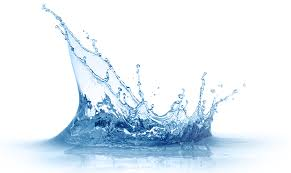 Bodemvruchtbaarheid
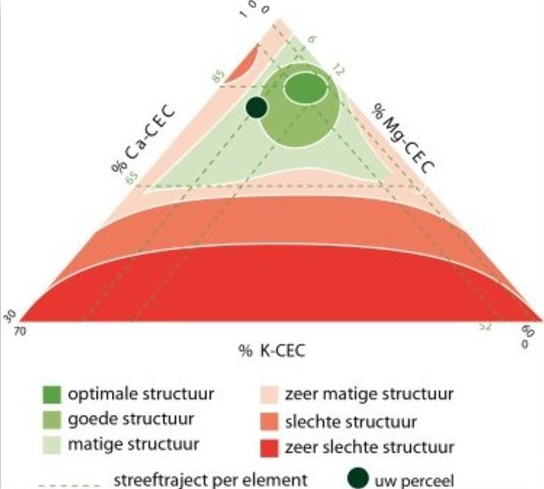 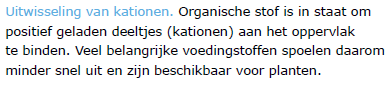 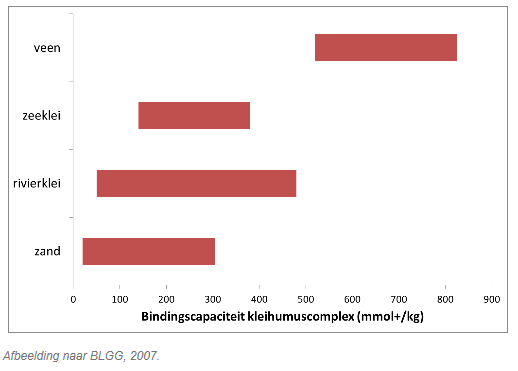 Bodemvruchtbaarheid
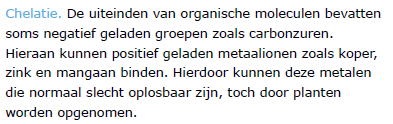 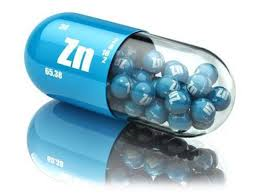 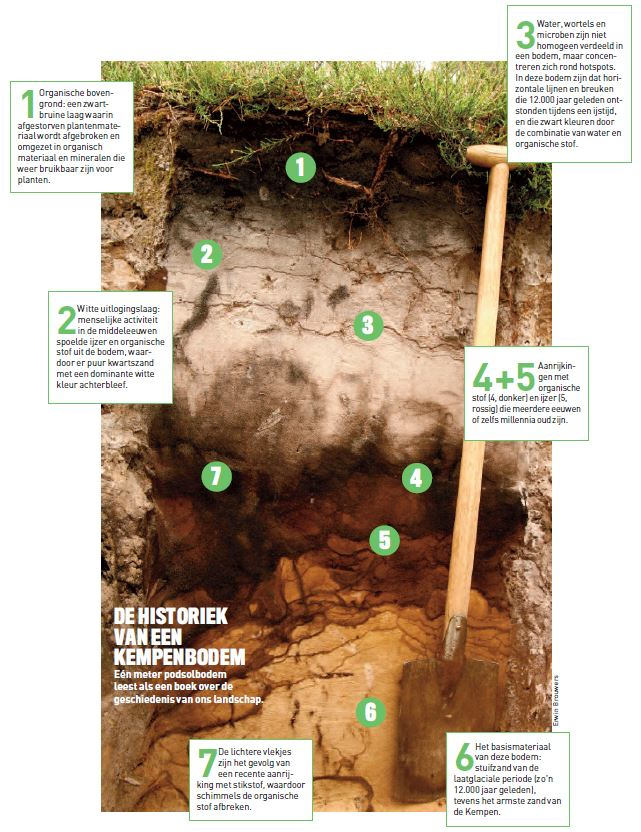 Bodemvruchtbaarheid
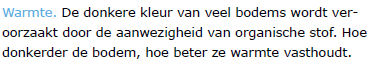 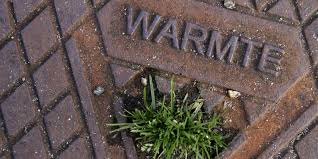 Bodemvruchtbaarheid
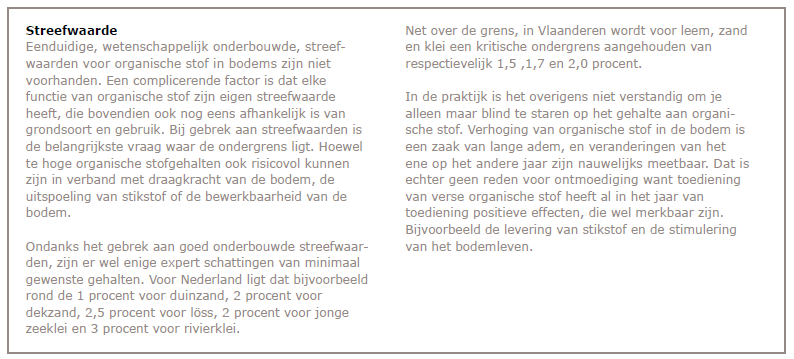 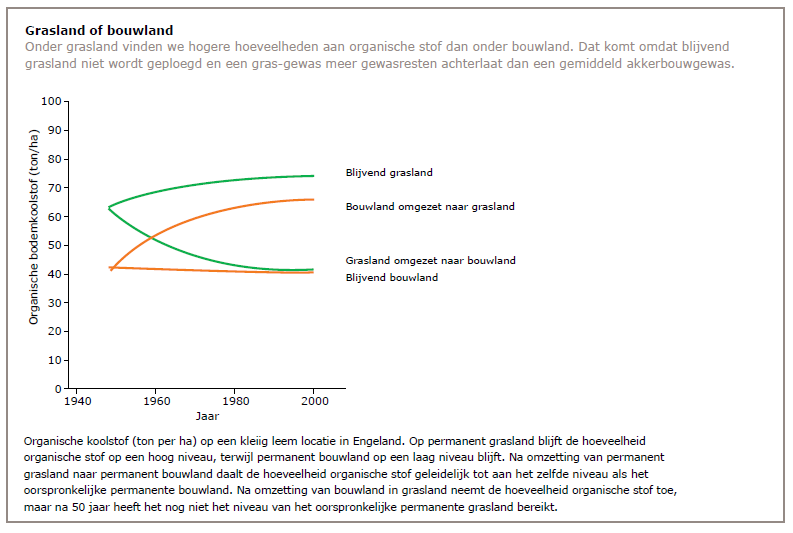 Bodemvruchtbaarheid
Bodemvruchtbaarheid
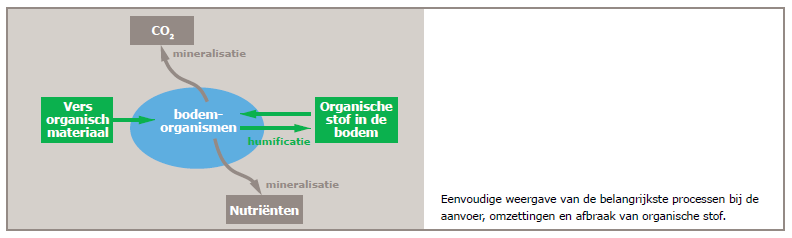